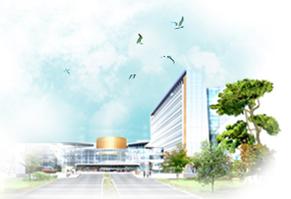 57/M
LBP, Right leg pain for 1 week
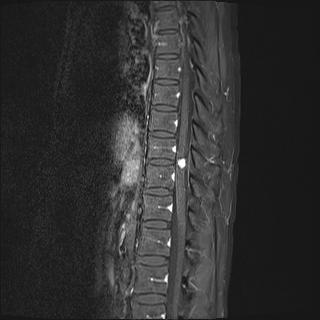 Courtesy of Hee Suk Jung
mediknight@hanmail.net
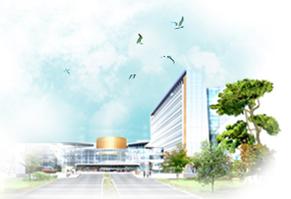 2016-05-23
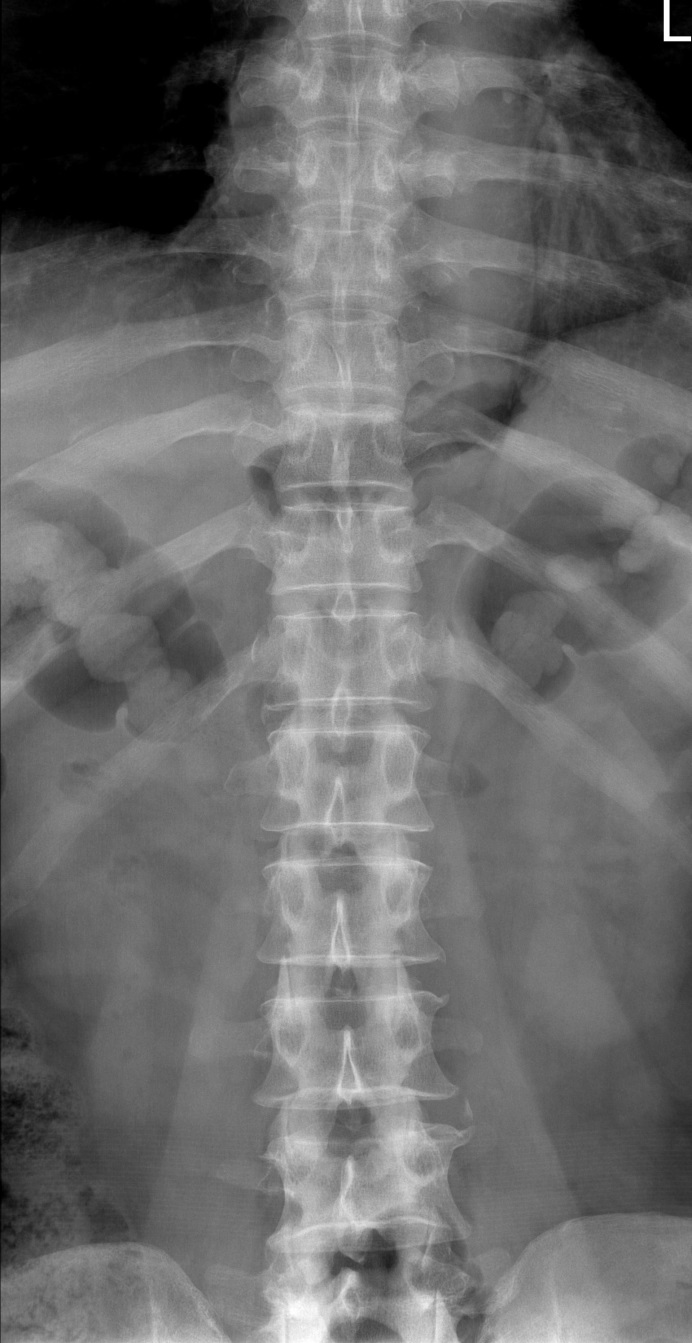 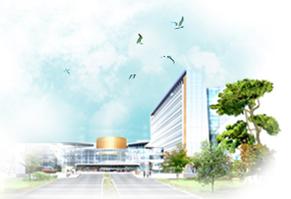 2016-05-23 MRI
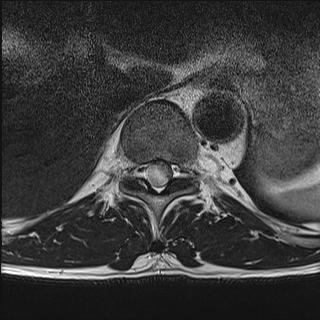 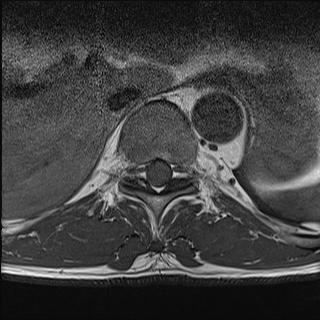 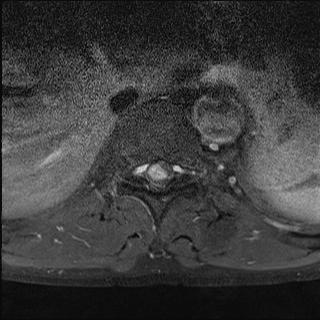 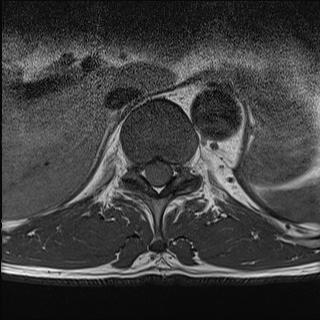 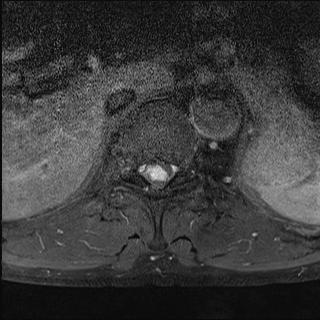 T2WI
T1WI
T1WI C+
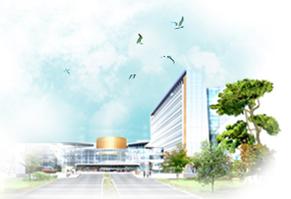 2016-05-23 MRI
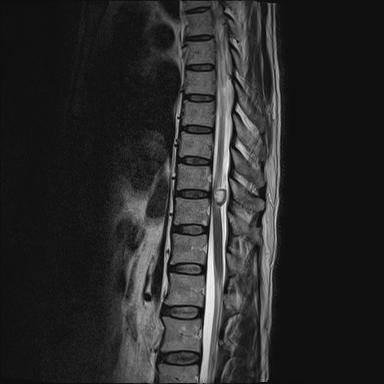 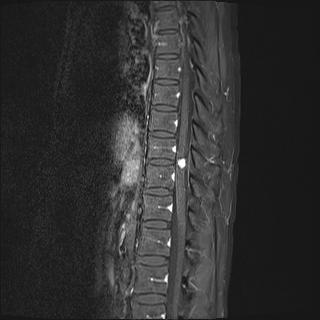 T2WI
T1WI
T1WI C+
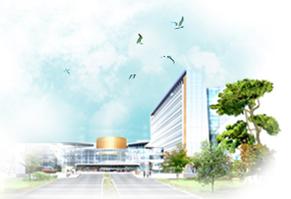 Pathologic report
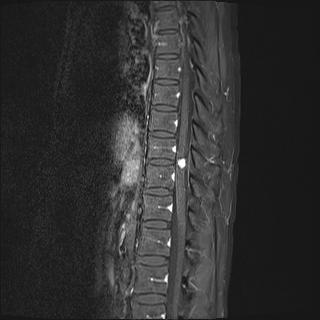 GROSS: Received is a product of tumor removal, measuring 0.2g in weight and 1.4 x 0.8 x 0.3 cm in dimensions. Sections are submitted in toto in one cassette. DIAGNOSIS: Spine, "IDEM tumor", removal Hemangioma# Immunohistochemistry  CD31, CD34
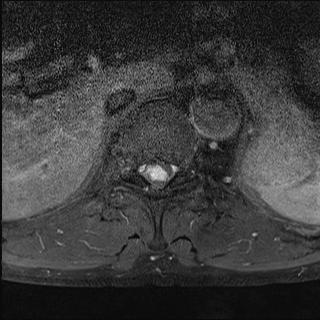 Intradural extramedullary capillary hemangioma(AJNR Am J Neuroradiol 25:1294–1296, AJNR Am J Neuroradiol 22:799–802, ONCOLOGY LETTERS 11: 2896-2898)
6‑7% of all spinal intradural tumors ( including capillary hemangioma, 
    cavernous angiomas, and arteriovenous and venous  malformations )

extremely rare ( >20 cases ) 

capillary networks surrounded by collagenous stroma without 
    hemosiderin deposition

arise from the blood vessels of the nerve roots in the cauda 
   equina, the inner surface of the dura, or the pial surface of 
   the spinal cord

When the tumor is small   no clear clinical symptoms 

gradual growth of the tumor  pain, numbness of limb, lower limbs 
    hypesthesia and other neurological symptoms 
   (according to the tumor size and location)
Intradural extramedullary capillary hemangioma(AJNR Am J Neuroradiol 25:1294–1296, AJNR Am J Neuroradiol 22:799–802, ONCOLOGY LETTERS 11: 2896-2898)
MRI
   - isointensity with the spinal cord on T1WI  
   - hyperintensity with the spinal cord on T2WI

Differential diagnosis
   - meningioma, schwannoma, hemangiopericytomas, angiolipoma,    
     lymphomas, sarcoidosis, hemangioendotheliomas, paraganglioma, 
     metastasis 
   ☞ schwannoma : hypointense, less frequently isointense, on T1WI, 
                           necrosis or cystic changes are frequently observed 
   ☞ meningioma : isointensity or slight hypointensity on T1WI and 
                          isointensity or slight hyperintensity on T2WI
      ◈ dural tail sign 
           not useful for the differentiation between hemangioma arises 
              from the inner surface of the dura matter
      ♠ enlarged draining veins  other vascular lesions such as
          hemangioblastoma or paraganglioma
Intradural extramedullary capillary hemangioma(AJNR Am J Neuroradiol 25:1294–1296, AJNR Am J Neuroradiol 22:799–802, ONCOLOGY LETTERS 11: 2896-2898)
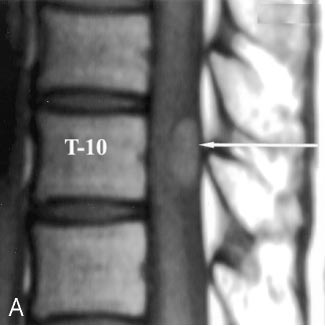 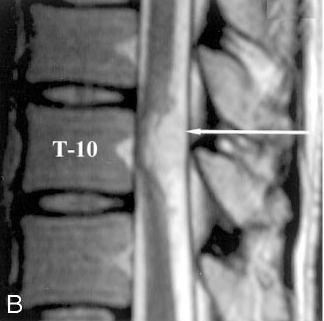 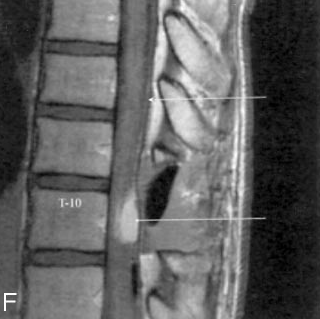 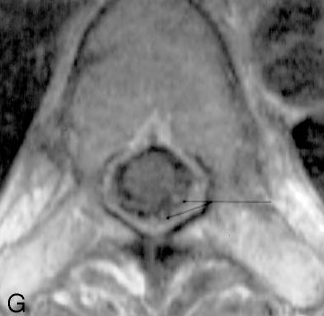 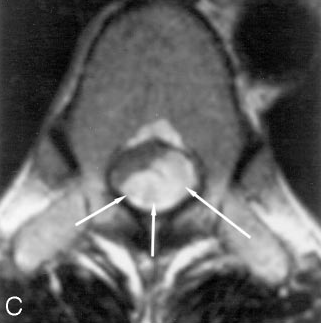 [Speaker Notes: perimedullary vein]